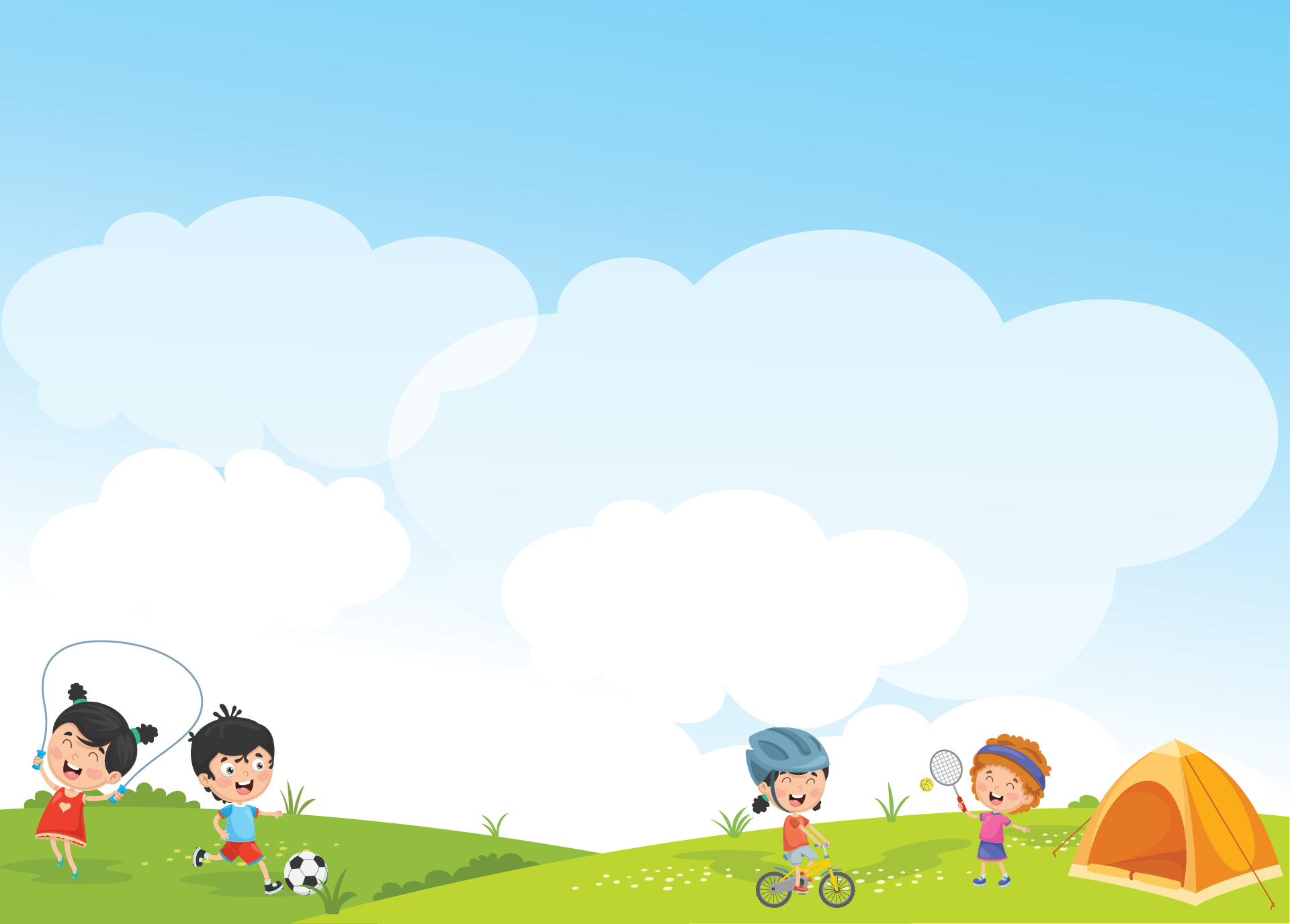 NHIỆT LIỆT CHÀO MỪNG
CÁC QUÝ VỊ ĐẠI BIỂU VÀ CÁC THẦY CÔ VỀ THAM DỰ 
CHUYÊN ĐỀ TOÁN 5 CỤM HÙNG TIẾN
NĂM HỌC 2021 - 2022
Giáo viên: Nguyễn Thị Duyên
Sinh năm: 1997
Trường: Tiểu học Hiệp Hòa
90,638
Phần thập phân
Phần nguyên
90,638  Đọc là: chín mươi phẩy sáu trăm ba mươi tám.
Ghi nhớ
Mỗi số thập phân gồm hai phần: phần nguyên và phần thập phân, chúng được phân cách bởi dấu phẩy. 
Những chữ số nằm bên trái dấu phẩy thuộc về phần nguyên, những chữ số nằm bên phải dấu phẩy thuộc về phần thập phân.
206,075
0,307
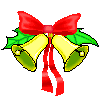 Hết giờ
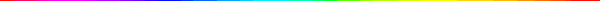 Số thập phân 80,97 có phần
 nguyên là:
Câu1
80
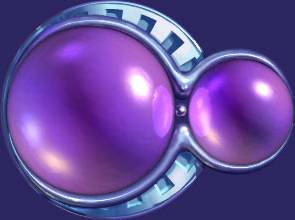 A
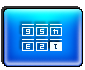 2
13
8
0
1
3
6
7
9
10
11
12
14
15
5
4
97
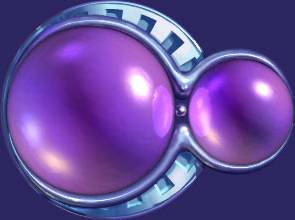 B
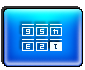 8
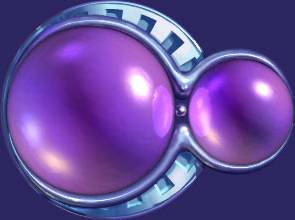 C
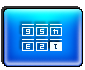 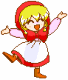 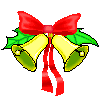 Hết giờ
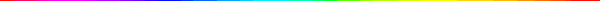 Số thập phân 6,078 có phần
 thập phân là:
Câu2
78
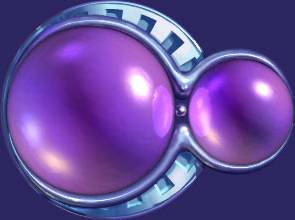 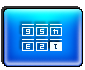 A
2
13
8
0
1
3
6
7
9
10
11
12
14
15
5
4
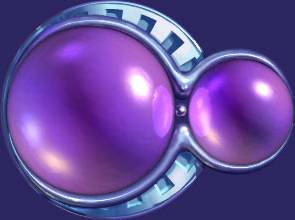 B
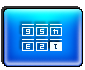 078
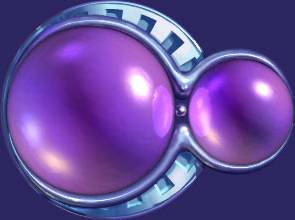 C
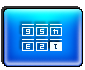 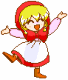